รายชื่อหมู่บ้านจัดสรร และแผนการดำเนินงานฯ
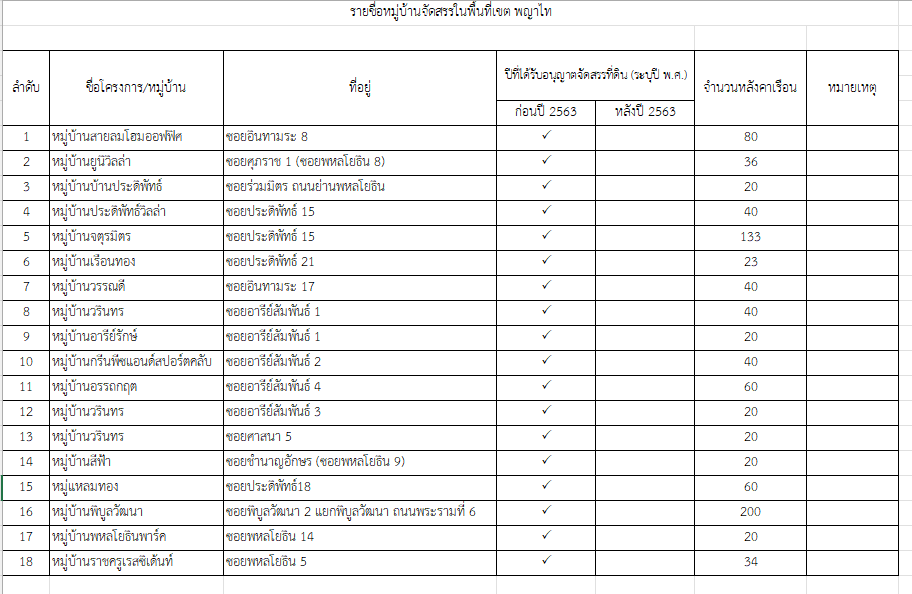 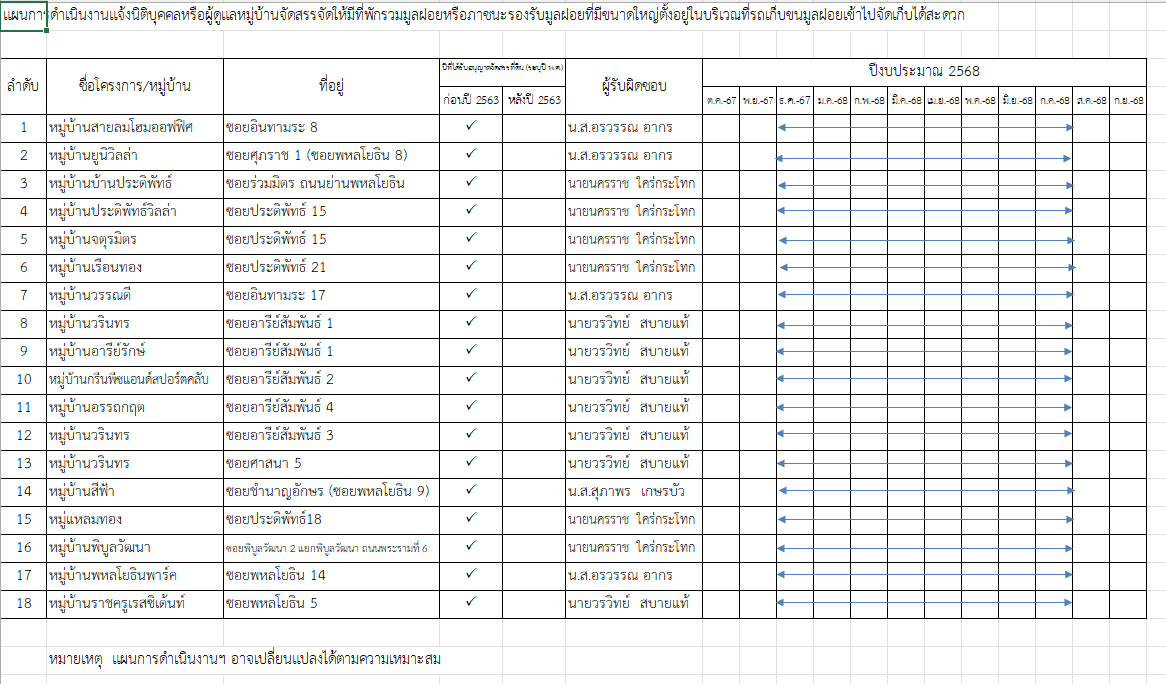